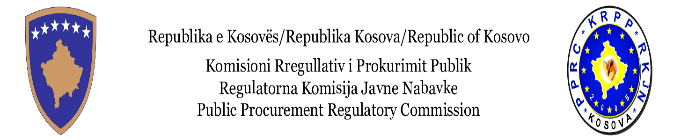 Përgatitja e Dosjes se tenderit

Modul i tetë /2020
Objektivi
Përmbajtjen standarde të dokumenteve të tenderit
Parimet udhëzuese për hartimin e dokumenteve të tenderit
Përcaktimi i kritereve të përzgjedhjes
Përcaktimi i kritereve për dhënie të kontratës
Hartimin e specifikimeve teknike
Llojet e ndryshme të specifikimeve
Praktikën e mirë dhe të keqe në përgatitjen e specifikimeve
Përgjegjësitë e ndryshme gjatë procesit të specifikimit
Mënyrën e menaxhimit të procesit për kthimin e përgjigjeve për pyetjet nga operatorët ekonomikë
Përgatitja e Dosjes se tenderit
Ky është hapi i katërt në procesin e prokurimit.

Sipas LPP-se - nenit 27 , AK do të hartoj një dosje të tenderit për secilën kontratë të parashikuar apo konkurs të projektimit, përveç nëse kontrata është me vlerë minimale.

KRPP ka aprovuar, varësisht nga procedura e përdorur, Dosje Standarde të Tenderëve (DT) të llojit të ndryshëm të cilat mund të shkarkohen nga faqja e KRPP-se.
Llojet e Dosjeve Standarde:
DT për furnizime;
DT për shërbime;
DT për punë;
DT për konkurs të projektimit;
DT-ve për kontrata publike kornizë (furnizime, shërbime dhe punë); 
DT për Kuotim të çmimeve;
DT për shërbime te konsulencës  (sistemi me dy zarfa).
Llojet e Dosjeve Standarde
Dosjet e tenderëve dhe dosjet e konkursit të projektimit do të përgatiten duke përdorur formularët relevant standard të aprovuara nga KRPP-ja.

Në dosjen e tenderit AK do të deklaron të gjitha informatat relevante për kontratën në fjalë që OE-të të interesuar duhet të dinë për përgatitjen e tenderëve pa kërkuar informata shtesë.

Informata të tilla do të përfshijnë të gjitha specifikimet, kërkesat, kriteret, afatet kohore, metodologjitë, kushtet e kontratës, vizitat në lokacion ose takime para-tenderuese etj, të lidhura me procedurat e dhënies së kontratës.
Llojet e Dosjeve Standarde
Çdo fjali në dosjen e tenderit do të përpilohet mirë, pasi që dosja e tenderit është materiali themelor, në bazë të cilit operatorët ekonomik do të krijojnë tenderët e tyre. 

Dosja e tenderit do të përgatitet në mënyrë të tillë, që – si rregull parimor – të mos ketë nevojë për informata sqaruese shtesë.
Veçanërisht, autoriteti kontraktues duhet të ketë parasysh, kur përgatitet dosja e tenderit, që mos të ketë komunikime, diskutime ose negocime në mes të autoritetit kontraktues dhe tenderuesve.

Kërkesat e përcaktuara në Dosjen e tenderit dhe në njoftimin për kontratë duhet të jenë identike.
Përgatitja e Dosjes se tenderit
Ne rast se AK organizon vizite ne vend-punishte apo konference para-ofertuese, pjesëmarrja e OE ne vizite ne vend-punishte/konference para-ofertuese nuk duhet te jete obligative. 
Vizita ne vend-punishte/konference para-ofertuese organizohet për OE dhe është ne te mirën e tyre, pra është ndihmese për OE.
Dosjet e tenderit për kontratat me vlerë të vogël dhe të mesme do të përgatiten në gjuhën Shqipe dhe Serbe.
Ndërsa për kontratat me vlerë të madhe dosjet do të përgatiten në versionin Shqip, Serbisht dhe Anglisht.
Hapat e ciklit te prokurimit
HAPI 1 - Planifikimi i Prokurimit 
HAPI 2 - Parashikimi i Vlerës dhe Klasifikimi i Kontratës
HAPI 3 - Përcaktimi i Procedurës së Prokurimit 
HAPI 4 - Përgatitja e Dosjes së Tenderit përmes e-prokurimit
HAPI 5 - Publikimi ne web faqen e e-prokurimit
HAPI 6 - Hapja dhe Vlerësimi i Tenderëve 
HAPI 7 - Dhënia dhe Nënshkrimi i Kontratës
HAPI 8 - Menaxhimi i Kontratës
Dokumentet e tenderit
Dokumentet e tenderit janë pjesa më kryesore në procesin e tenderit dhe duhet të japin të gjitha informacionet e nevojshme që ofertuesit e ardhshëm të përgatisin një ofertë që u përgjigjet mallrave, shërbimeve dhe punëve që duhen furnizuar. 

Dosja e tenderit  duhet të përfshijnë:

Ftesën për ofertë
Udhëzimet për ofertuesit
Kushtet e përgjithshme dhe të veçanta të kontratës;
Specifikimet teknike
Formularin e tenderit
Formularin e kontratës
Shtojcat (modelet e ofertave financiare, formularët e sigurimit etj).
Përgjegjësitë për përgatitjen e DT
Zyrtari i Prokurimit ose Departamenti/Njësia e Prokurimit është përgjegjës për përgatitjen e dosjes së tenderit.  

Ai është plotësisht përgjegjës për përgatitjen e dokumenteve të tenderit, kriteret e përzgjedhjes, si dhe kriteret e dhënies, ndërsa specifikimet teknike do të përgatiten nga struktura të specializuara në çështjen që do të prokurohet, brenda AK. 

Në rastet e kontratave komplekse ose të veçanta, AK  mund të caktojë ekspertë të jashtëm ose Kontraktorë, për të ndihmuar njësinë në hartimin e Dosjes së Tenderit . 

AK do të përcjellë LPP-në kur angazhohen ekspertë të jashtëm ose Kontraktorë. 
Është e ndaluar përgatitja e Dosjes së Tenderit në një mënyrë që favorizon ose diskriminon kundër një ose më shumë Operatorëve Ekonomik potencia.
Proceset për përgatitjen e Dosjes së Tenderit
Përgatitja e Dokumenteve të Tenderit 

Publikimi në platformën e e-prokurimit

Sqarimet që duhet të ofrohen për OE
Rregullat specifike për përgatitjen e dokumenteve te tenderit
Është përgjegjësi e autoritetit kontraktues që:

të përgatisë dokumentacionin e plotë të tenderit që do të lejonte një konkurrencë optimale dhe, që në përgjithësi, do të bënte të mundur të merrej një vendim për shpalljen e fituesit pa negociata paraprake;
të sigurojë që përmbushen të gjitha formalitetet ligjore në lidhje me procedurat e tenderit; njoftimi i tenderit, dorëzimi dhe hapja e ofertave, prezantimi i kritereve të kualifikimit dhe regjistrimi i procesit;
të përfshijë kërkesat teknike, ekonomike, dhe të tjera që do të ekuilibrojnë në mënyrë të saktë dhe do të pasqyrojnë në mënyrën optimal natyrën dhe madhësinë e kontratës.
Veprimet e nevojshme për përgatitjen e dokumenteve të tenderit
Përcaktimi i kritereve përzgjedhjes për pjesëmarrjen në tender
Përcaktimi i mënyrës së vërtetimit të dëshmive
Vendimi nëse grupeve ose bashkimit të operatorëve do t'u kërkohet një formë ligjore specifike për përmbushjen e kontratës; 
Përcaktimi dhe tregimi i të gjitha aspekteve të rëndësishme të metodologjisë dhe procedurës së vlerësimit të ofertave; 
Prezantimi  i rregullave dhe procedurave për dorëzimin dhe hapjen e ofertave; 
Tregimi i procedurës dhe rregullave për sqarimin e ofertave të dorëzuara; 
Tregimi i rregullave për anulimin e procedurës së tenderit; 
Përcaktimi i modelit të duhur të kontratës, duke marrë parasysh madhësinë, llojin dhe kohëzgjatjen e kontratës;
Tregimi i procedurave për pyetjet dhe paraqitjen e një ankese
Struktura e Dosjes së Tenderit
PJESA A – Informata për tenderuesit

PJESA B – Draft Kontrata

PJESA C – Formulari i Tenderit
Procedura e Tenderimit
Pjesa A, procedurat e tenderimit, përbëhet prej tri pjesëve: 

Informatat për ofertuesit 

Fletë e të dhënave te tenderit

Anekset
Draft kontrata
Pjesa B, draft kontrate, përmban kushtet që duhet ti pranojë tenderuesi që konkurron, kështu që nuk lejohen negociata.  Kjo pjesë përbëhet nga këto seksione: 

Draft-Kontrata
Kushtet e Përgjithshme të Kontratës
Kushtet e Veçanta të Kontratës
Formulari i Garancionit të Përmbushjes
Identifikimi Financiar
Formulari për dorëzimin e ofertës
Pjesa C, Formulari për dorëzimin e ofertës, është pjesa kryesore e tenderit, sepse në këtë pjesë ofertuesi deklaron se ai ka kontrolluar dhe pranon të gjitha kushtet e tenderit dhe dorëzon ofertën e tij financiare. Ajo përbëhet nga: 

Formulari i tenderit 

Lista e çmimeve
Përcaktimi i Kritereve te Përzgjedhjes
Kjo fazë përfshin përcaktimin e kërkesave të cilat Autoriteti Kontraktues mund të kërkojë nga operatorët ekonomik lidhur me:

Përshtatshmëria personale, 
Organizimin e duhur dhe gjendjen e tyre financiare.
Përvojën dhe pajisjet e nevojshme, 


Kriteret e përzgjedhjes i  referohen profilit te operatorëve ekonomik dhe jo ofertave të tyre.
Klasifikimi i Kritereve te Përzgjedhjes
Kriteret e përzgjedhjes do të specifikohen qartë në njoftimin për kontratë dhe në dosje të tenderit, si dhe, çdo dokument apo informatë tjetër që OE i interesuar kërkohet të dorëzoj me tenderin e tij.

Kriteret e përzgjedhjes klasifikohen në dy (2) grupe: 

Kërkesat e përshtatshmërisë.
Kërkesat minimale të kualifikimit
Kriteret e Përzgjedhjes me LPP
Kërkesat për verifikimin e përshtatshmëris të OE, janë kërkesa të nenit 65 të LPP-së Te detyrueshme dhe duhet gjithmonë të plotësohen nga OE. 

Kërkesat minimale të kualifikimi, janë kërkesa të nenit 66, 68 dhe 69 të LPP-së dhe mund të përcaktohen nga AK kur konstaton se është e nevojshme për të siguruar që vetëm OE që posedojnë aftësi të caktuara profesionale, financiare ose teknike do të marrin pjesë në konkurrencë për kontratë.
Vlerësimi i Kritereve të Përzgjedhjes
Kriteret e përzgjedhjes:

në asnjë mënyrë nuk mund të përdoren si kritere të dhënies së kontratës .

nuk mund të kenë peshë të caktuar : 

Ato janë kërkesa të vlerësimit Kalon/ Nuk kalon
Përcaktimi i Kritereve të Përgjedhjes për Grupin e Operatorëve Ekonomik
Secili anëtarë i grupit duhet të përmbush kërkesat e përshtatshmërisë, neni 65 i LPP-se. 
Çdo kërkesë e vendosur nga një autoritet kontraktues sipas neneve 66.2, 68 dhe 69 të LPP-se do të aplikohet vetëm ndaj grupit si tërësi dhe jo ndaj anëtarëve individual të grupit. 

Kur është e nevojshme, autoritetet kontraktuese mund të përcaktojnë në dosjen e tenderit dhe ne njoftimin për kontrate  se si grupet e operatorëve ekonomikë duhet të përmbushin kërkesat për gjendjen ekonomike dhe financiare ose aftësinë teknike dhe profesionale të referuar në nenin 68 dhe 69 te LPP-se. 

Kjo do të thotë se AK-se mund të përcaktojnë një përqindje minimale në drejtim të plotësimit të kërkesave nga njeri anëtar i grupit te OE.
Kërkesat minimale për kualifikim
Gjatë përcaktimit të kërkesave minimale për kualifikim, AK do ti kushtoj rëndësi të veçantë zhvillimit të OE dhe do të formuloj kërkesat minimale të kualifikimit në mënyrë që nuk përjashton OE të themeluar rishtazi të cilët posedojnë aftësi të arsyeshme dhe të mjaftueshme ekonomike, financiare dhe/ose teknike. 


“Të arsyeshme dhe të mjaftueshme” do të nënkuptoj në lidhje me: 

Vlerën e parashikuar të kontratës, dhe 
Përdorim të drejtë të fondeve publike.
Trajtimi i Kritereve të Përzgjedhjes
Rregullat dhe Udhëzuesi Operativ për Prokurim Publik në nenin 26.8 paraqet tabelën me Kritere të Përzgjedhjes së mund të përdoren nga AK.

Shembull: Ndërlidhja e tyre varësisht nga objekti i kontratës e cila synohet të arrihet.
Kriteret për Dhënien e Kontratës
Autoritetet kontraktuese mund të zgjedhin të bëjnë dhënien e kontratës në bazë të: 

 Tenderi i përgjegjshëm me çmimin më të ultë ose (çmimi më ulët me poentim – sipas RRUOPP neni 28.16)
     
 Tenderi i përgjegjshëm ekonomikisht më i favorshëm
Vendosja e Kritereve
Këto kritere duhet të vendosen në Njoftimin për Kontratë dhe në Dosje të Tenderit

Kur çmimi është kriteri i vetëm, kontrata do të jepet për tenderin me çmimin më të ulët që përmbushë kërkesat e spacifikuara.
Vendosja e Kriterit ‘tenderi ekonomikisht më i favorshëm’
Nëse kriteri është ‘tenderi ekonomikisht më i favorshëm’, kontrata duhet ti jepet tenderit i cili më së miri përmbushë kriteret relevante. Përveç çmimit AK mund të përfshijë kritere tjera relevante për lëndën e kontratës. Shembull:

Karakteristikat e cilësisë;  
Kostot operative, të mirëmbajtjes dhe kosto tjera të jetë-gjatësisë  
Karakteristika funksionale, teknike, mjedisore, estetike ose të ngjashme;
Shërbimi i pas-shitjes dhe asistencës teknike;
Siguria e Tenderit
Siguria e Tenderit është opsional për kontrata me vlerë të mesme dhe të mëdha.
Shuma e sigurimit të tenderit duhet të jetë 1-3% (por jo më pak se 1000€).
Sigurimi i tenderit duhet të qëndroj valid për një periudhë tridhjetë (30) ditë pas skadimit të periudhës së validitetit të tenderit.
Ne rast te dorëzimit te ofertës përmes  platformës elektronike, sigurimi i tenderit duhet te dorëzohet i skanuar se bashku me oferte, ndërsa forma origjinale e sigurimit te tenderit do të kërkohet të dorëzohet nga një tenderues të cilin autoriteti kontraktues ka për qëllim qe ta shpërblej me kontratë.
Nevoja e kërkesës për Siguri të Tenderit
Sigurimi i tenderit është paraparë të mbuloj që:

Tenderuesi ka ofruar informata të sinqerta;
Tenderi është valid për periudhën e kërkuar të validitetit; 
Tenderuesi respekton kushtet para nënshkrimit të kontratës, përfshirë depozitimin e sigurimit të ekzekutimit; dhe
Tenderuesi përmbyllë kontratën.
Format e Sigurisë së Tenderit
Sigurimi i tenderit mund të dorëzohet në cilindo nga formatet në vijim:  
 
çeku të vërtetuar nga  një bankë e klasit të parë; 
letër krediti, të hapur dhe të konfirmuar nga një bankë e klasit të parë; 
garancie të pakushtëzuar bankare, të lëshuar nga një bankë e klasit të pare
police e sigurimit të lëshuar nga një Kompani e licencuar e sigurimeve.
Konfiskimi i Sigurisë së Tenderit
AK do të konfiskoj sigurimin e tenderit në situatat e mëposhtme:  

AK konstaton që OE ka dorëzuar informata të pavërteta ose mashtruese; 
OE tërheq tenderin e tij pas afatit të fundit për dorëzim të tenderëve, por para skadimit të periudhës së validitetin të tenderit; 

OE fiton kontratën por refuzon ose dështon: 

      a. Të ofroj sigurimin e ekzekutimit, siç specifikohet në DT; 
      b. Të respektoj kushtet tjera që paraprijnë nënshkrimin e kontratës,
           siç specifikohet në DT; ose  
      c. Të performoj kontratës, sipas specifikimeve në DT.
Validiteti i tenderit
AK duhet të cekin në dosjen e tenderit periudhën e vlefshmërisë së tenderit.

Kërkesa për periudhë të  validitetit të tenderit do të jetë: 

Në minimum 90 ditë për kontrata me vlerë të madhe;  
Në minimum 60 ditë për kontrata me vlerë të mesme;
Në minimum 30 ditë për kontrata me vlerë të vogël.
Siguria e Ekzekutimit
Siguria e ekzekutimit është paraparë të mbështetë përmbushjen e kontratës. 
Kërkesa e sigurimit të performancës do të aplikohet për të gjithë tenderuesit dhe kushtet do të parashtrohen në dosje të tenderit dhe në njoftim për kontratë
Shuma e sigurimit të ekzekutimit do të jetë e barabartë me të paktën 10% të vlerës së kontratës
Sigurimi i ekzekutimit do të mbetet valid për një periudhë prej tridhjetë (30) ditë pas kompletimit të kontratës.
Arsyeja e Kërkesës për Siguri të Ekzekutimit
Siguria e ekzekutimit është paraparë të mbështetë përmbushjen e kontratës. 

Një sigurim i ekzekutimit të kontratës mund të kërkohet që të postohet, si parakusht për nënshkrim dhe hyrje në fuqi të kontratës, në cilindo rast në vijim:  
Një kontratë e punëve; 
Një kontratë për shërbime të zhvillimit të softuerit; ose 
Ekziston rreziku që shkelja e kontratës do të shkaktoj dëme substanciale dhe shpenzime të mëtutjeshme të AK;
Format e Sigurisë së Ekzekutimit
Sigurimi i ekzekutimit mund të dorëzohet në secilin nga format e mëposhtme:  

çeku të vërtetuar nga  një bankë e klasit të parë; 
letër krediti, të hapur dhe të konfirmuar nga një bankë e klasit të parë; 
garancie të pakushtëzuar bankare, të lëshuar nga një bankë e klasit të parë; apo 
police e sigurimit të lëshuar nga një Kompani e licencuar e sigurimeve.
Konfiskimi i Sigurisë së Ekzekutimit
AK do të konfiskoj sigurimin e ekzekutimit në situatat e mëposhtme:  
Në rast të shkeljes së kontratës së nënshkruar, e cila shkakton dëme materiale për AK dhe/ose kërkon që AK të shkaktoj shpenzime të konsiderueshme në përfundimin e kontratës së tillë; ose 
 b) Për shkelje të kontratës së nënshkruar shumë punëtorë, nën-kontraktues dhe/ose furnizues kanë mbetur të pa-paguar.
Sigurimi i informacioneve shtesë për kandidatët dhe tenderuesit
Gjatë përgatitjes së tenderit çdo OE mund të bëjë kërkesë me shkrim të AK përkatës për çfarëdo informate apo saqrim shtesë nëse është e nevojshme, nëpërmjet platformës elektronike/emailit ose në forme fizike duhet të dorëzohet te AK brenda afatit ligjor.

Autoriteti kontraktues do të reagojë në përputhje me dispozitat e nenit 53.4-53.6 të LPP-së, dhe do të ngarkojë informacionin lidhur me sqarimet shtesë në platformën e prokurimit elektronik, te dokumentet shtesë.
Specifikimi teknik
Objektivi i një specifikimi është promovimi i konkurrencës për një kërkesë. Në këtë mënyrë, specifikimi nuk duhet të favorizojë një operator ekonomik; ai duhet të lejojë qe sa më shumë operatorë ekonomikë të dorëzojnë oferta.

Përgatitja e plotë e specifikimeve teknike është jashtëzakonisht e rëndësishme për suksesin maksimal të zbatimit të kontratës
Hartimi i Specifikemeve Teknike
Një specifikimi është  "një përshkrim i përgjithshëm i atributeve të nevojshme thelbësore për nevojat e përdoruesit kryesor të kërkesës, i cili përfshin një tregues sesi do të vlerësohet përshtatshmëria me qëllimin".
Përkufizimet
Specifikimet teknike 

    janë tërësia e kërkesave teknike që përfshihen në veçanti në dokumentet e kontratës dhe që përkufizojnë karakteristikat e kërkuara të një shërbimi që duhet ofruar, të një materiali ose produkti që duhet lëvruar ose të punëve që duhen ndërtuar, duke lejuar në këtë mënyrë që ato të përshkruhen në mënyrë të tillë që të përmbushin qëllimet për të cilat janë menduar të përdoren nga autoriteti kontraktues
“ose ekuivalente”
Specifikimet teknike nuk duhet t'i referohen shërbimeve, mallrave ose punëve të një marke ose burimi ose procesi specifik, në veçanti markave tregtare, patentave, llojeve ose një origjine specifike, nëse kjo do të favorizonte ofrues shërbimi, furnizues, produkte ose kontraktorë të caktuar. 

një tregues i tillë lejohet aty ku do të ishte e pamundur të përshkruhej objekti i kontratës me saktësi të mjaftueshme, por vetëm kur shoqërohet me fjalët "ose ekuivalente”.
Parimet kyçe Mosdiskriminimi
Ka një ndalim të përgjithshëm për specifikimet teknike që përmendin mallrat e një marke ose burimi specifik ose të një procesi të veçantë dhe që si rrjedhojë kanë efektin e favorizimit ose të eliminimit të disa ndërmarrjeve ose produkteve
Ndër specifikimet që kanë efekt diskriminues dhe për pasojë janë të ndaluara, Direktiva përmend në veçanti përmendjen e markave tregtare, të patentave dhe të llojeve ose përmendjen e origjinës ose të produktit specifik

   Një përjashtim: për këtë ndalim të përgjithshëm lejohet kur objekti i kontratës nuk mund të përshkruhet në mënyrë tjetër. Megjithatë, kërkohet që përshkrimi i tille të shoqërohen me fjalët "ose ekuivalente"
Qëllimi i Specifikimeve
Qëllimi i specifikimeve teknike

është që ato të japin udhëzime për ofertuesit në fazën e tenderimit për natyrën e ofertës që duhet të dorëzojnë, si dhe 
të shërbejnë si mandat i operatorit ekonomik gjatë zbatimit të kontratës. 
 Specifikimet teknike përfshihen në dokumentet e tenderit dhe bëhen shtojcë e kontratës eventuale të akorduar si rezultat i ofertës.
Ato duhet të pasqyrojnë me saktësi nevojat e autoritetit kontraktues.
Përgatitija e mirë e Specifikimeve
Përgatitja e plotë e specifikimeve teknike është jashtëzakonisht e rëndësishme për suksesin maksimal të zbatimit të kontratës.

Prandaj, përpjekjet më të mëdha gjatë fazës së përgatitjes do të kursejnë kohë dhe para në fazat e mëvonshme të ciklit të projektit.

Roli i ZP në këtë fazë të procesit është të sigurojë që specifikimet të hartohet nga persona me kualifikimin e duhur dhe në mënyrë të tillë që çdo numër operatorësh ekonomikë të mund të paraqesë me sukses ofertën në tender.

Roli i palëve të interesuara specialiste teknike brenda një AK është që ata të përdorin njohuritë dhe ekspertizën e tyre, duke u konsultuar me të tjerët në autoritetin kontraktues, për të përgatitur një specifikim që i përshtatet qëllimit të përdorimit.
Gabimet në Hartimin e Specifikmeve Teknike
Specifikimet e pasakta dhe jorealiste janë një arsye e zakonshme për shumë nga problemet që shpesh më vonë ndodhin gjatë procesit të tenderit dhe të shpërblimit, si p.sh. 
nevoja për bërjen e ndryshimeve në dosjen e tenderit;
anulimi i procedurave të tenderit; 
paraqitja e ankesave; dhe 
probleme me kontratë.

Ato duhet të hartohen në mënyrë të tillë që të lejojnë konkurrencën më të madhe të mundshme.
Specifikimet teknike duhet të garantojnë akses të barabartë për kandidatët dhe ofertuesit dhe nuk duhet kenë efektin e krijimit të pengesave të pajustifikueshme për ofertimin konkurrues.
Përgatitija e mirë e Specifikimeve
Në rast kur specifikimet teknike ose informacione tjera komerciale të përfshira në dosje të tenderit apo anekse të sajë shprehen në mënyrën më efikase përmes përdorimit të gjuhës Angleze ose ndonjë gjuhe tjetër të zakonshme komerciale, autoritetet kontraktuese nuk kanë nevojë që të përgatitin specifikimet e tilla dhe/ose informacionet në gjuhët Shqipe dhe Serbe me kusht që nuk krijohet ndonjë diskriminim.
Llojet e Specifikimit
Specifikimet e përgjithshme

Specifikimet e pajtueshmërisë

Specifikimet e detajuara të projektit

Specifikimet e performances
Specifikimet e përgjithshme
Specifikimi i përgjithshëm ka si qëllim ta përshkruajë kërkesën në një mënyrë të tillë që nuk kufizon numrin e operatorëve ekonomikë
Ai mund të bazohet në standarde kombëtare, evropiane ose ndërkombëtare (me kushtin që të pranohen ekuivalentet)
Specifikimet duhet të hartohen në mënyrë të tillë që kërkesa e përshkruar të mund të përmbushet nga çdo numër organizate që furnizonë mallrat e identifikuara
Një specifikim i përgjithshëm:
I bën OE përgjegjës për propozimin dhe furnizimin e kërkesës
Mund të përdoret për të nxitur konkurrencën
Mund të përdoret aty ku nuk është nevoja që të jeni specifikë

Një shembull i një specifikimi të përgjithshëm do të ishte një makinë mesatare tip veturë, me katër dyer
Specifikimet e pajtueshmërisë
Specifikimi i pajtueshmërisë parashtron në mënyrë të qartë kërkesat që operatorët ekonomikë duhet të plotësojë. 
Ai nuk lë hapësirë për manovra. Specifikimi përshkruan produktin e kërkuar në detaje të imëta.
Mund të specifikojë peshën, madhësinë, sipërfaqen, vëllimin, perimetrin dhe përdorimin me mallra të tjerë.
Operatorit ekonomik i kërkohet që të lëvrojë mallra që përmbushin këtë nevojë; ata nuk nxiten që të arrijnë diçka më të mirë. 
Specifikimet e pajtueshmërisë shpesh mbështeten nga skica
Shembull për Specifikimet e pajtueshmërisë
Një shembull i një specifikimi të pajtueshmërisë mund te jete:
 
Nëse duhet kondicioner ajri për një dhomë, specifikimi i pajtueshmërisë, ndër të tjera dhe pa përmendur emrat e markave, do të identifikonte pozicionin e saktë të:
Kontrolleve në mur
Vendit të ventilatorëve të thithjes
Vendit ku do të vihej kompresori në çati
Ai do të identifikonte gjithashtu:
Madhësinë, kapacitetin dhe fuqinë e kompresorit.

 Operatorët ekonomikë mund të mendojnë se ata  dinë më mirë, por shqetësohen mos refuzohen për "mos përputhje".
Specifikimet e detajuara të projektit
Kjo alternativë e zhvillon specifikimin e pajtueshmërisë një hap më tej. 
Një specifikim I detajuar I projektit përkufizon karakteristikat teknike të kërkesës në detaje të vogla. 

Operatori ekonomik nuk ka asnjë kontribut në procesin e projektimit dhe nuk është përgjegjës për përfitimet e disponueshme për autoritetet kontraktuese Kjo alternativë mund të përdoret aty ku:

Autoriteti kontraktues ka një ekspert të njohur në rang kombëtar në fushën që ata po bëjnë specifikime.
 Nuk nevojitet novacioni nga operatori ekonomik.
Shmbull për Specifikimet e detajuara të projektit
Një shembull i një specifikimi të te detajuar mund te jete:
Nëse duhet kondicioner ajri për një dhomë, specifikimi i detajuar i projektit, ndër të tjera dhe pa përmendur emrat e markave, do të identifikonte pozicionin e saktë të:
Kontrolleve në mur
Vendit të ventilatorëve të thithjes
Vendit ku do të vihej kompresori në çati. Ai gjithashtu:
Do të identifikonte madhësinë, kapacitetin dhe fuqinë e kompresorit
Do të ofronte një skemë të lidhjeve elektrike
Do të ofronte një skemë të qarkullimit të gazit ftohës
Do të ofronte një skemë të vendit për vendndodhjen e të gjithë përbërësve të kërkuar.
OE mund të mendojë se pozicionet e tjera do të sjellin më tepër avantazhe, por nuk e ofrojnë zgjidhjen e preferuar nga frika e papajtueshmërisë
Specifikimet e performancës
Specifikimet e performancës ndonjëherë quhen specifikime funksionale ose të rezultatit, sepse ato përqendrohen në funksionalitetin ose rezultatin që duhet arritur.

Specifikimet e performancës japin një tregues të qartë të qëllimit për të cilin kërkohet artikulli dhe kjo kërkesë i komunikohet plotësisht operatorëve ekonomikë

Ndryshimi këtu është se EO më pas nxiten të përdorin ekspertizën e tyre për të ofruar zgjidhje (produkte), të cilat nga pikëpamja e ekspertit, përmbushin më së miri nevojën e specifikuar nga AK
Shembull për Specifikimet e Përformancës
Nëse do të nevojitej kondicionim ajri për një dhomë, një specifikim i performancës do të tregonte se kërkesa është që dhoma, me 20 persona me nga një kompjuter secili dhe me dy printera, duhet të mbahet në një temperaturë 20 gradë Celsius, kur temperatura jashtë është midis -10°C deri në 32°C.
Udhëzime për hartimin e specifikimeve teknike
Përdorni një gjuhë të thjeshtë.
Shmangni fjalët ose shprehjet që nuk janë specifike ose që mund të çojnë në ambiguitet, p.sh.: Duhet (është mirë që), I lartë, Ndoshta, Normale, E arsyeshme, Afërsisht, Mund, E mundshme, Nuk ka gjasa
Mos përdorni zhargon.
Përkufizoni termat, simbolet dhe shkurtimet.
Shkruani në gjuhën e një personi të zakonshëm. Mos prisni që specifikimet të lexohen vetëm nga ekspertët.
Përdorni një format tërheqës. Kjo gjë do të pasqyrojë profesionalizmin tuaj dhe do të nxisë operatorët ekonomikë të mundshëm që ta lexojnë specifikimin.
Përdorni një strukturë logjike.

 
.